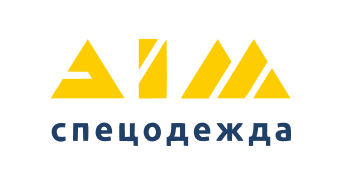 www.specodezhda-perm.ru
РАСЧЕТ НОРМ ВЫДАЧИ СИз И ДСИЗ ПО ЕТН 
С ИСПОЛЬЗОВАНИЕМ СЕРВИСа СУОТ24
ТАРИФ «Лайт» БЕСПЛАТНАЯ подписка НА 14 МЕСЯЦЕВ эксклюзивно для членов Торгово-промышленной палаты
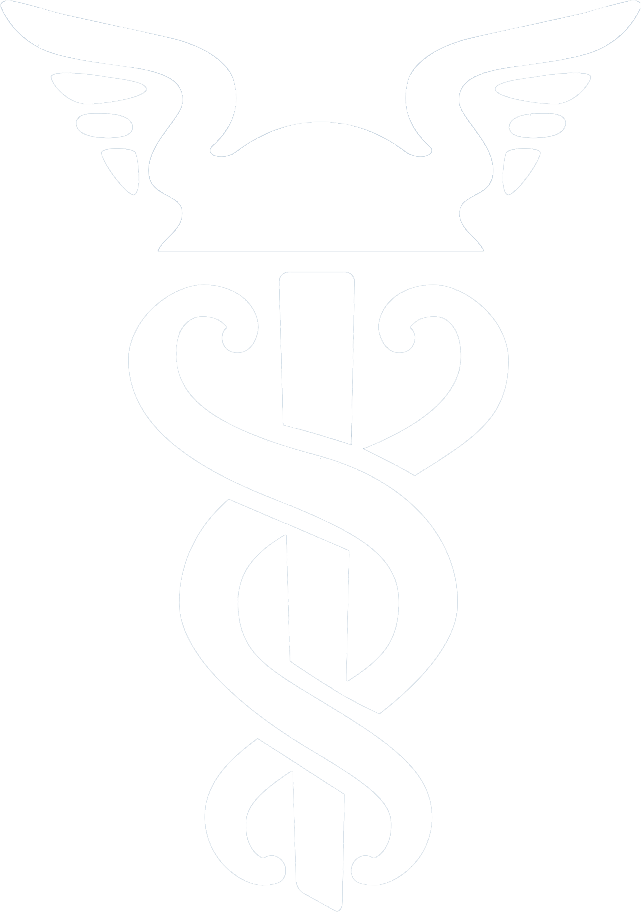 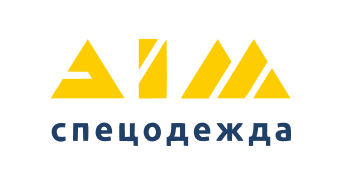 www.specodezhda-prm.ru
Система управления охраной труда
3
2
1
Возможность оценки рисков 
для профессий, не вошедших 
в Приложение 1 Приказа 767н
Возможность автоматического 
заполнения карт ОПР на основе 
базы данных программы
Расчет уровня рисков 
несколькими способами, 
вручную и  автоматически
4
6
5
Организация трехступенчатого 
контроля
Хранение в системе 
данных сотрудников
Автоматический подбор 
СИЗ, в результате которого 
формируется наиболее 
оптимальный набор
Подбор СИЗ
Назначение мероприятий
Система e-mail уведомлений
Возможность вносить и редактировать 
любые данные в любой момент работы,
не прерывая и не теряя текущий прогресс
Бесплатные обучающие видеоматериалы, осуществляется консультационная поддержка
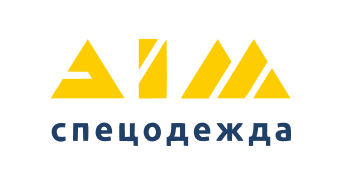 www.specodezhda-prm.ru
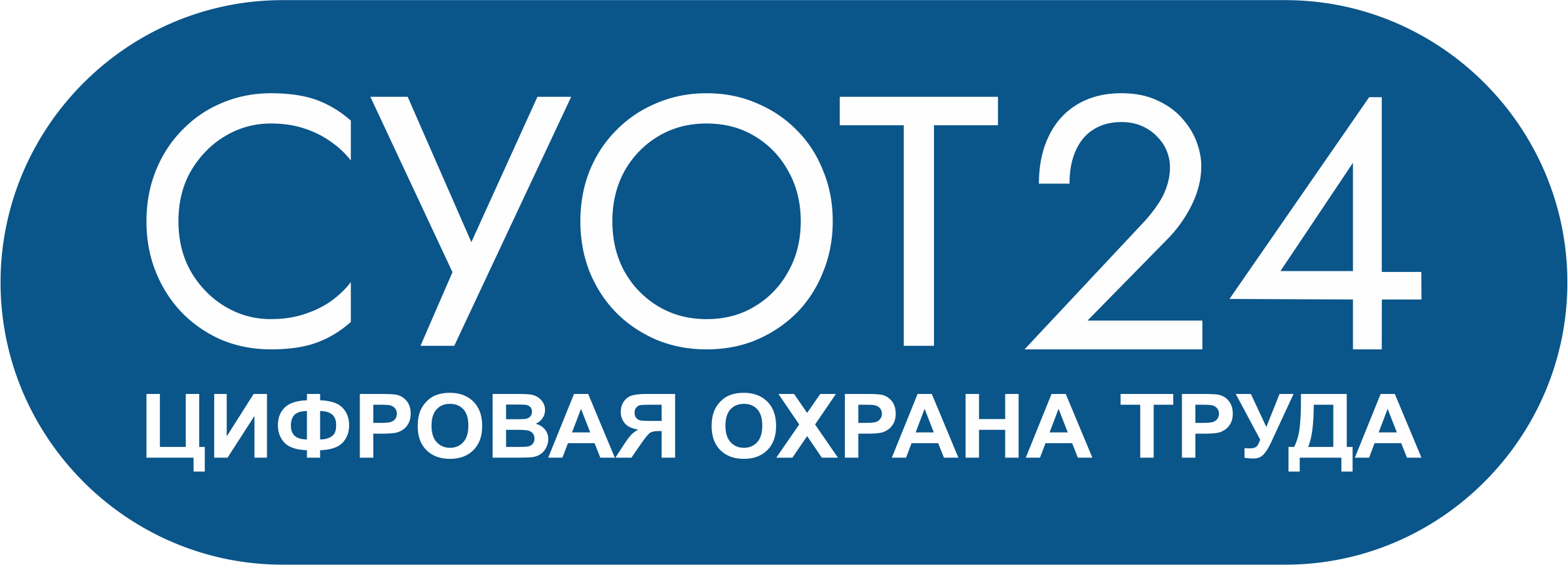 Импорт штатного расписания одним кликом
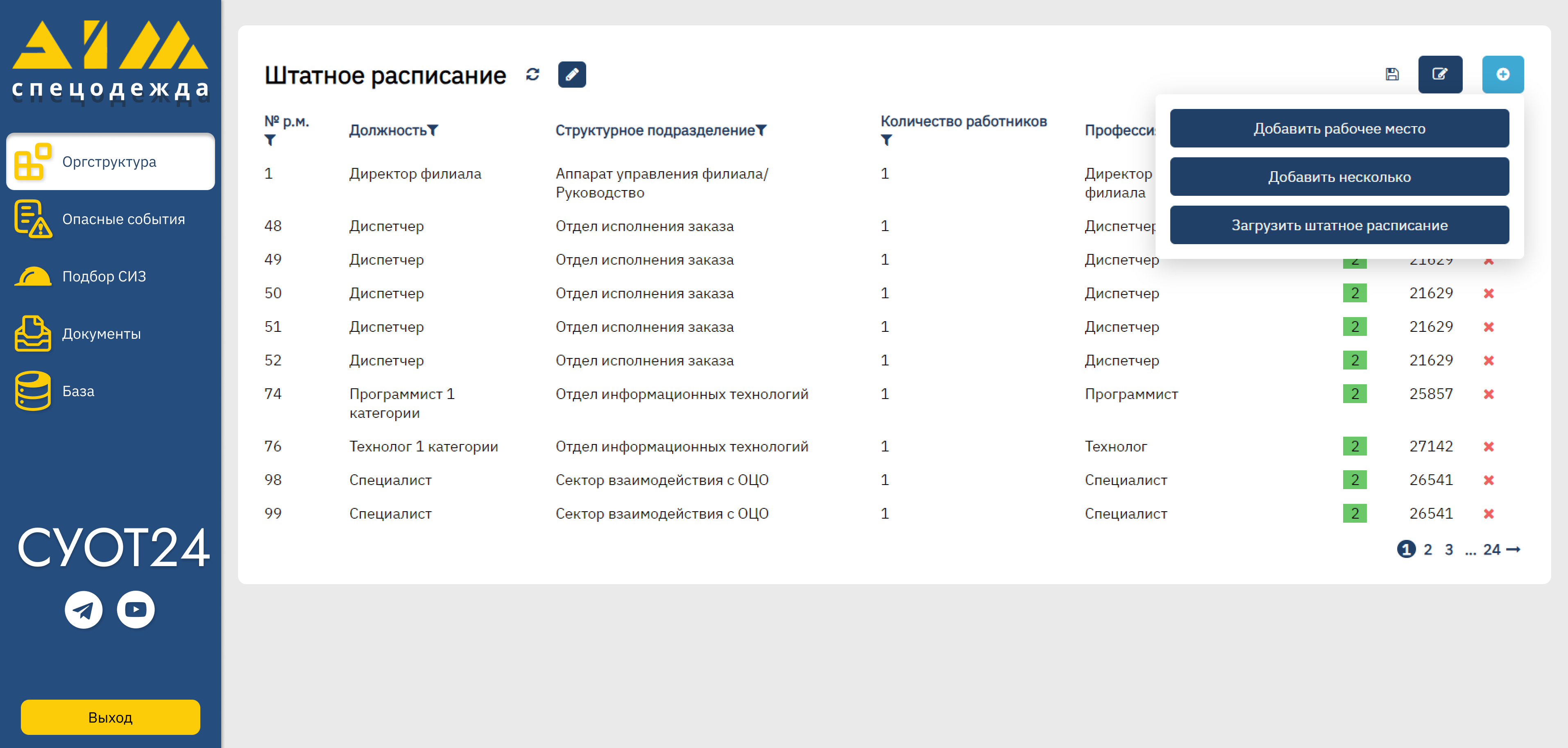 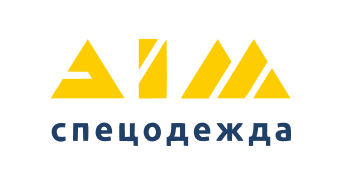 www.specodezhda-prm.ru
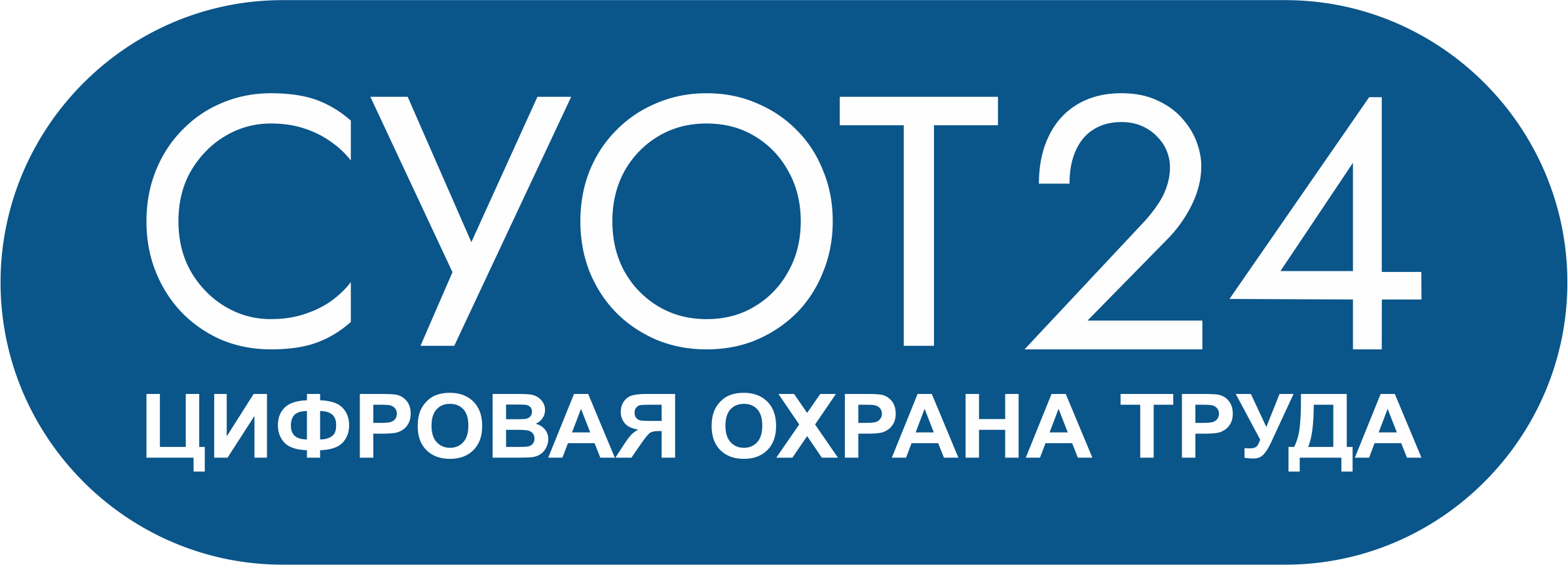 Возможность дополнения индивидуальных рисков
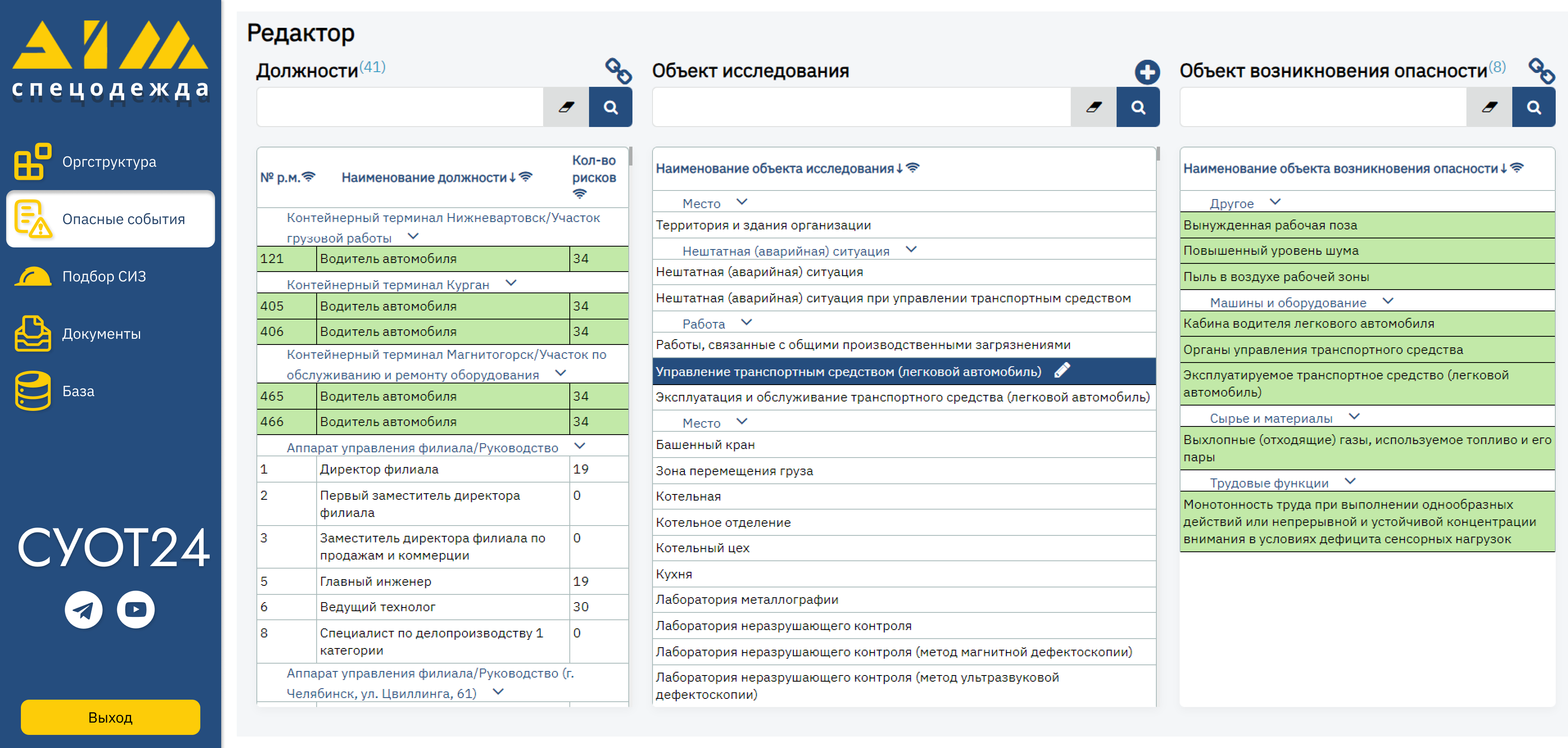 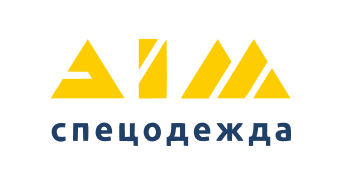 www.specodezhda-prm.ru
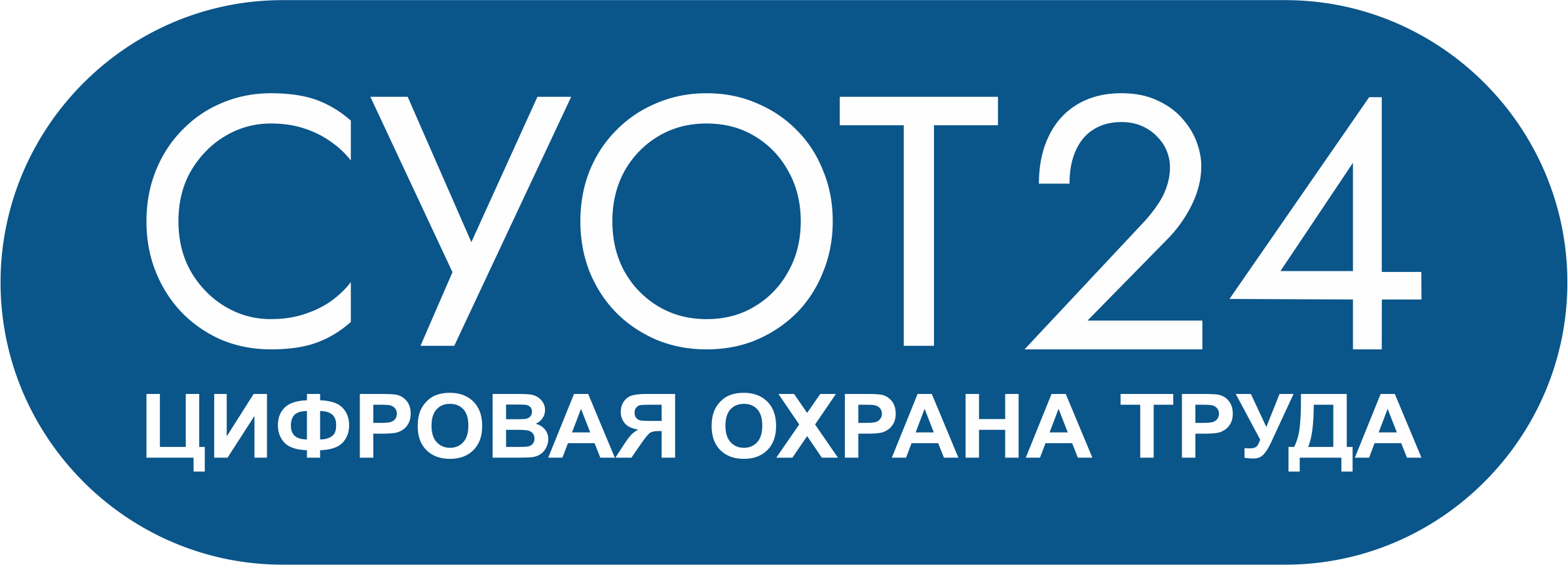 Возможность оценки индивидуальных рисков
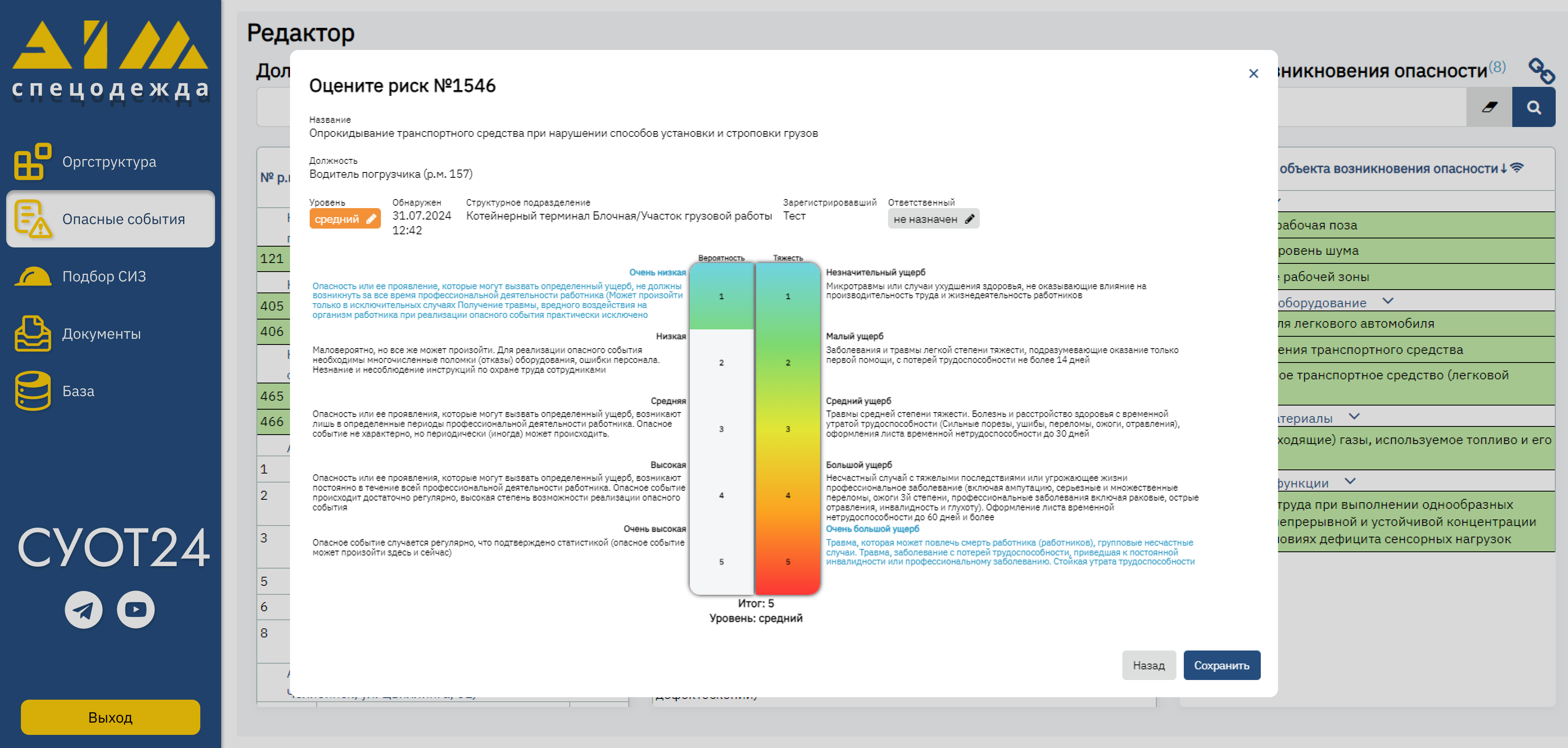 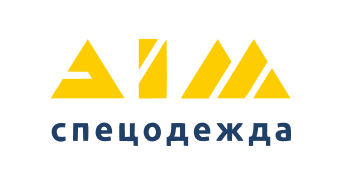 www.specodezhda-prm.ru
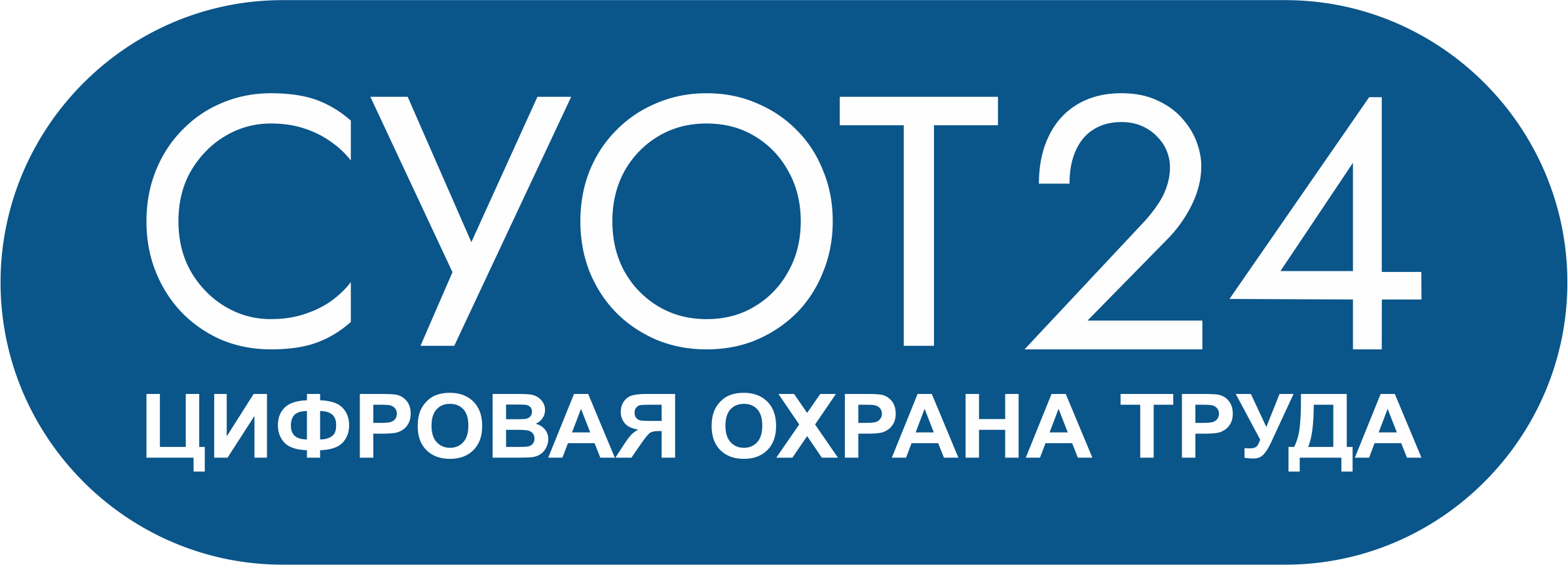 Фиксация результатов СОУТ
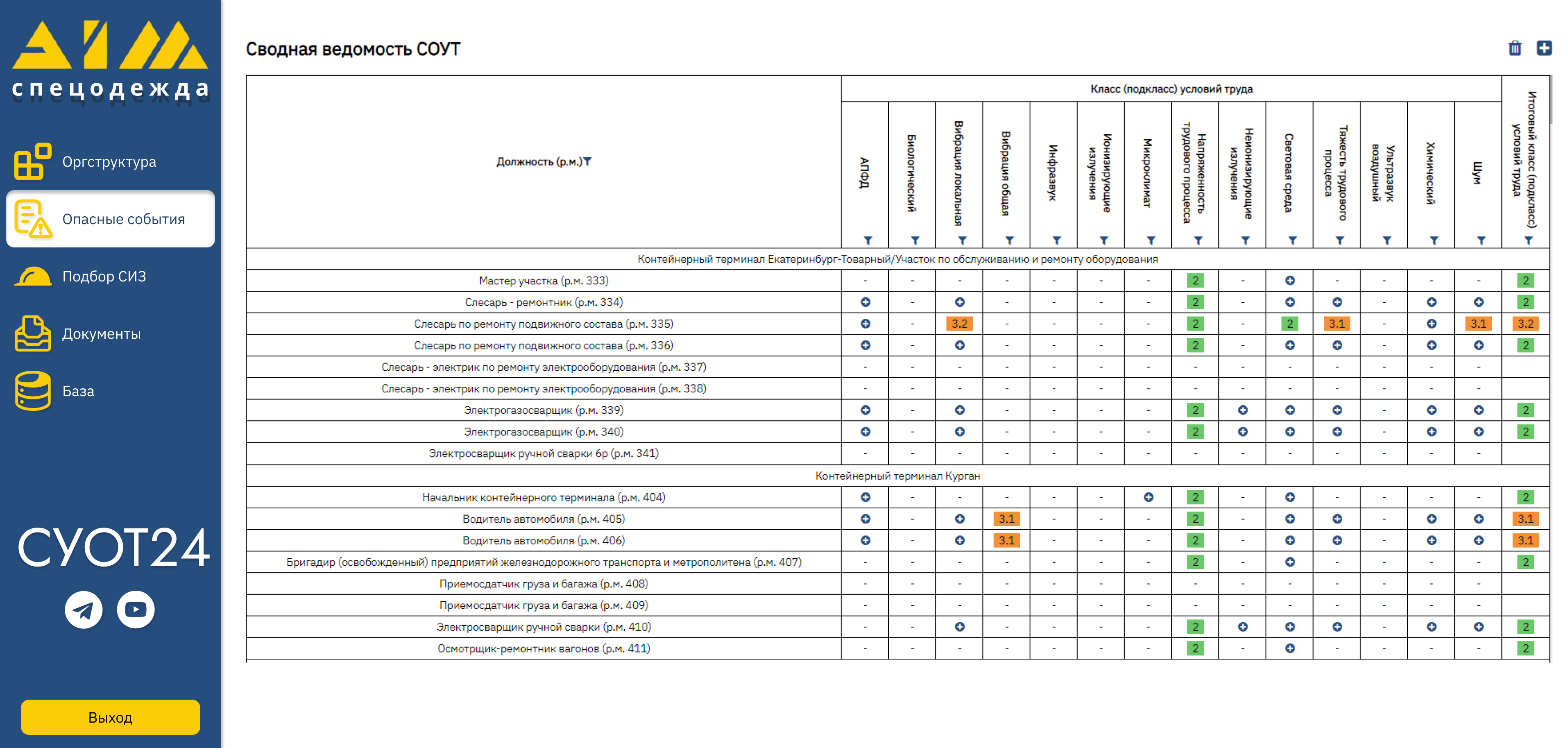 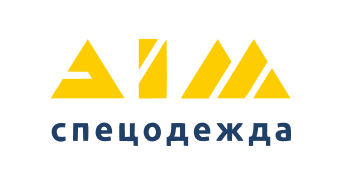 www.specodezhda-prm.ru
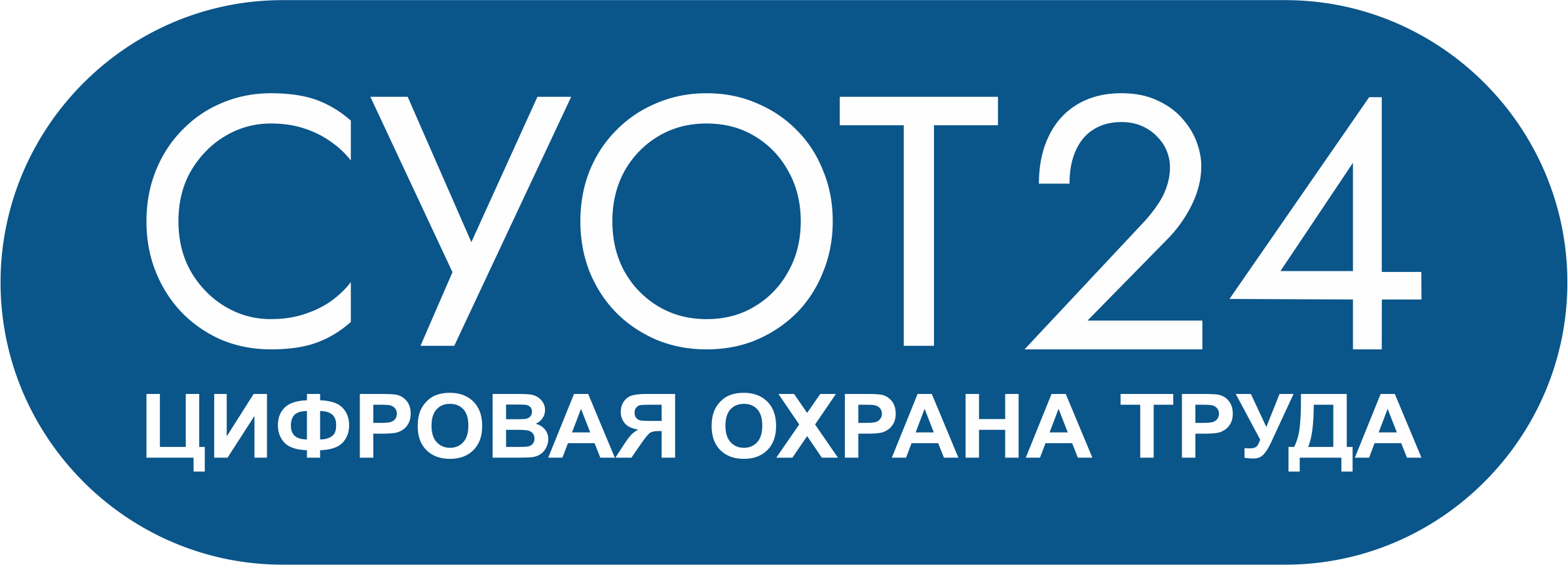 Разработка мероприятий
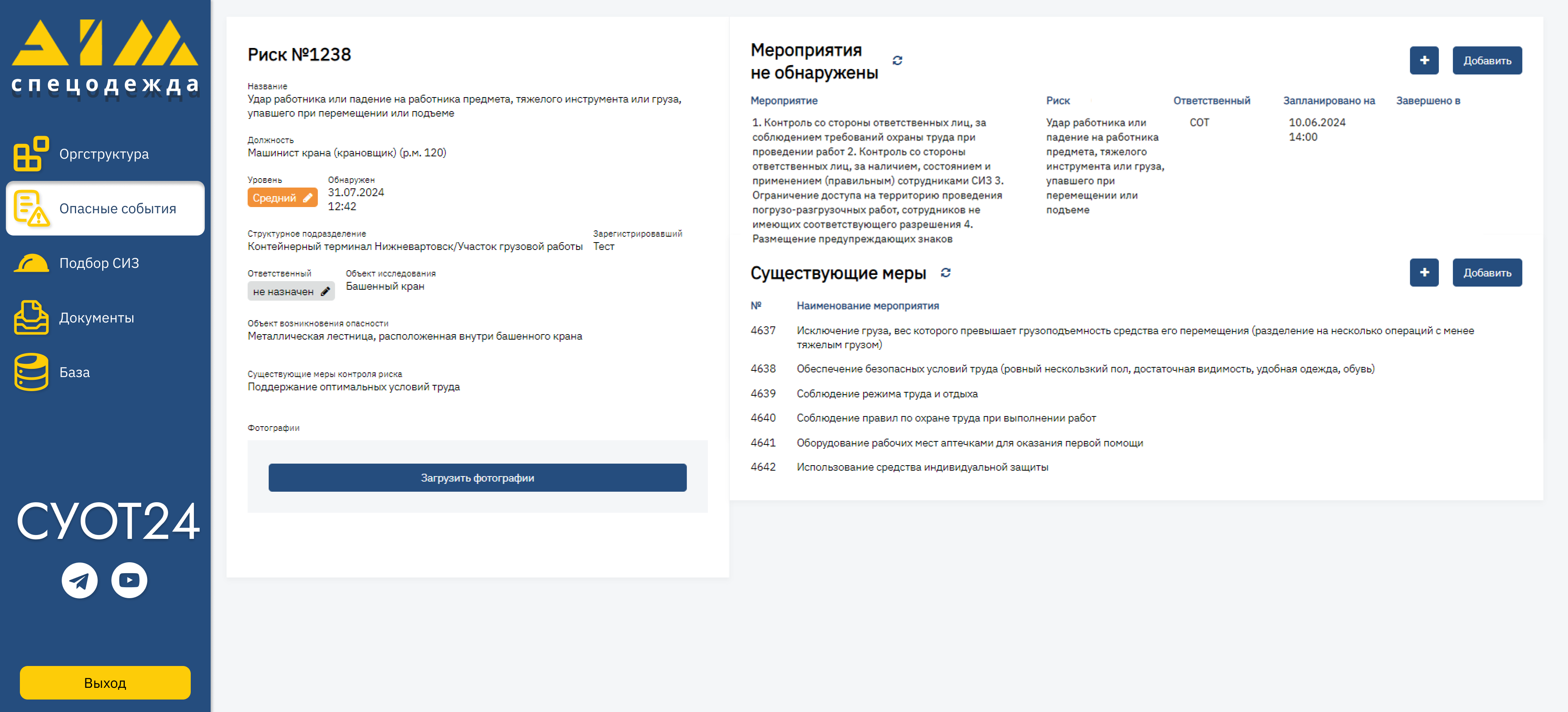 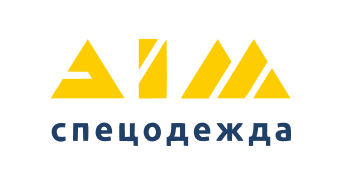 www.specodezhda-prm.ru
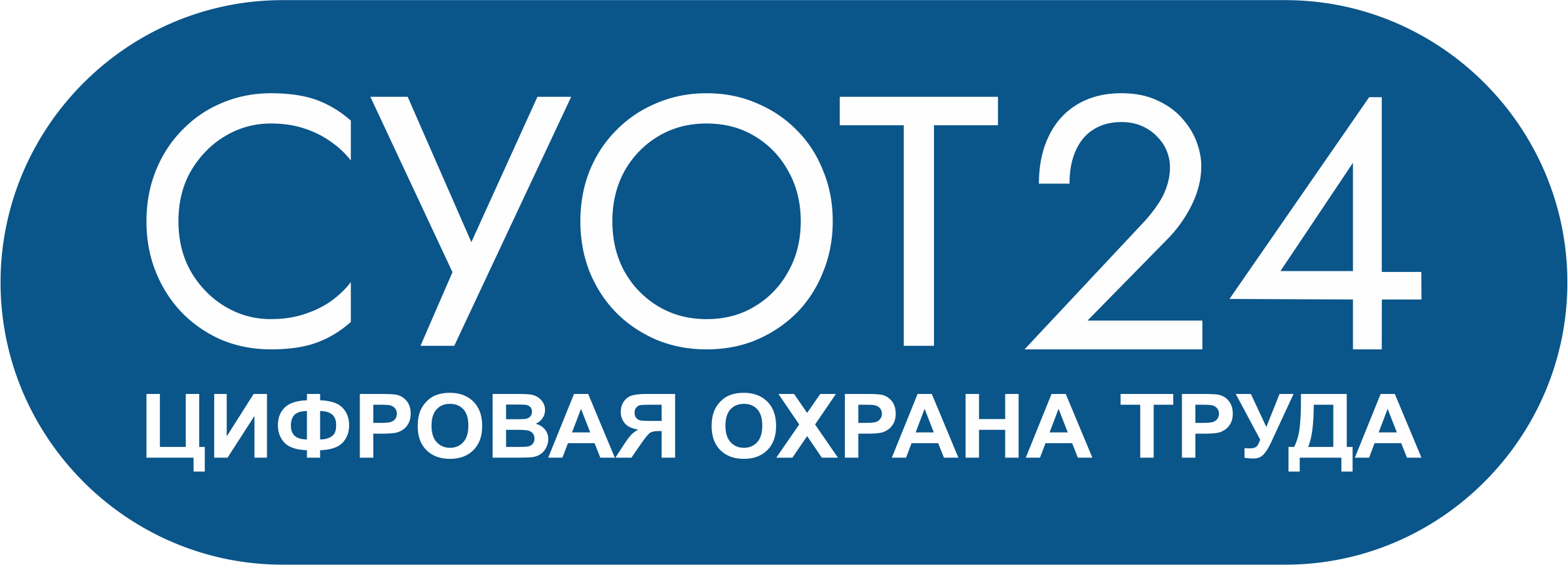 Отчеты оценки профессиональных рисков
Формируемые документы по ОПР :
Реестр опасностей (развернутый)
Меры управления рисками
Сводная ведомость
Карты ОПР
Положение по ОПР
Перечень (реестр) опасностей
Мероприятия
Перечень рабочих мест
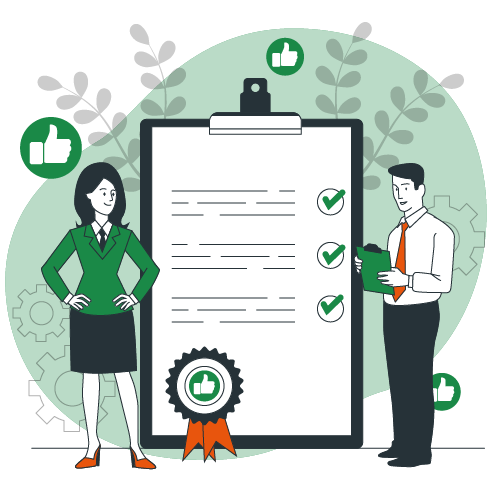 Оценка профессиональных рисков проводится на основании: 
Приказа Роструда РФ N 77 от 21.03.2019 г.
Приказа Минтруда РФ N 926 от 28.12.2021 г.
Приказа Минтруда РФ N 776Н от 29.10.2021 г.
Приказа Минтруда РФ N 36 от 31.01.2022 г.
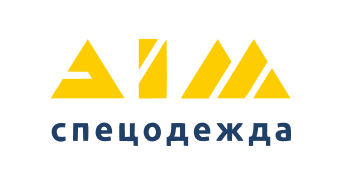 www.specodezhda-prm.ru
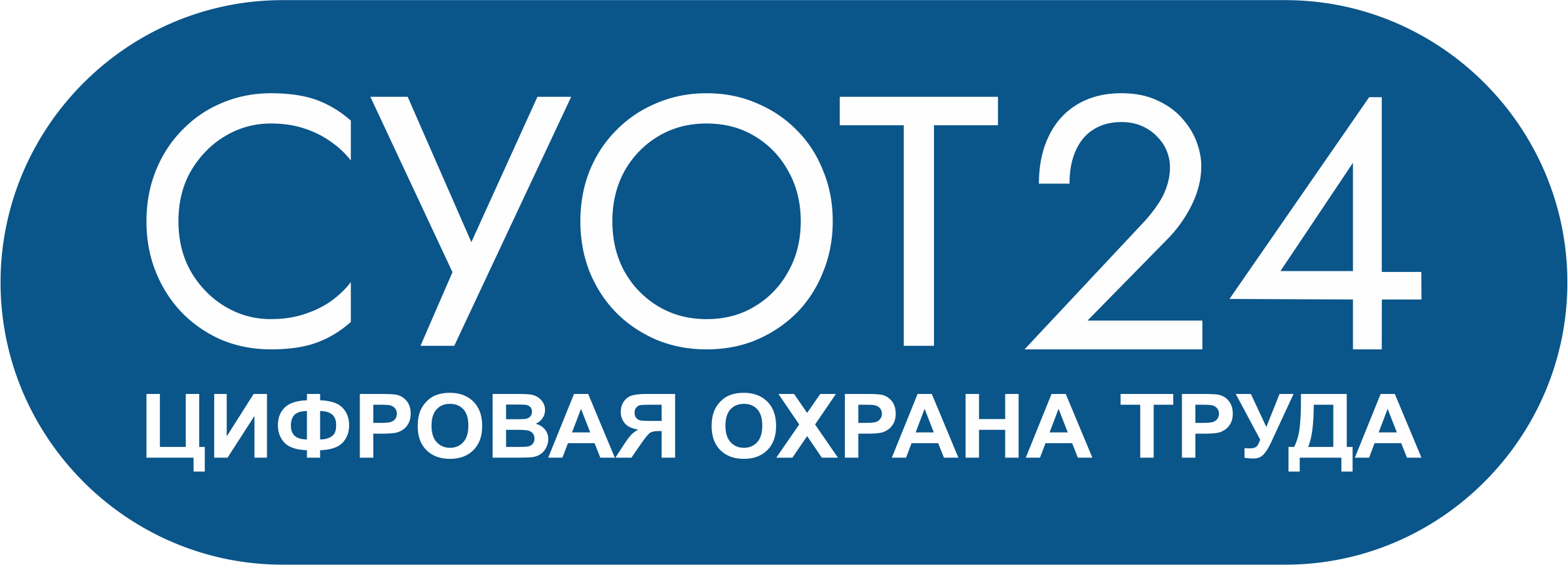 Выгрузка отчетов ОПР в форматах Exсel и PDF
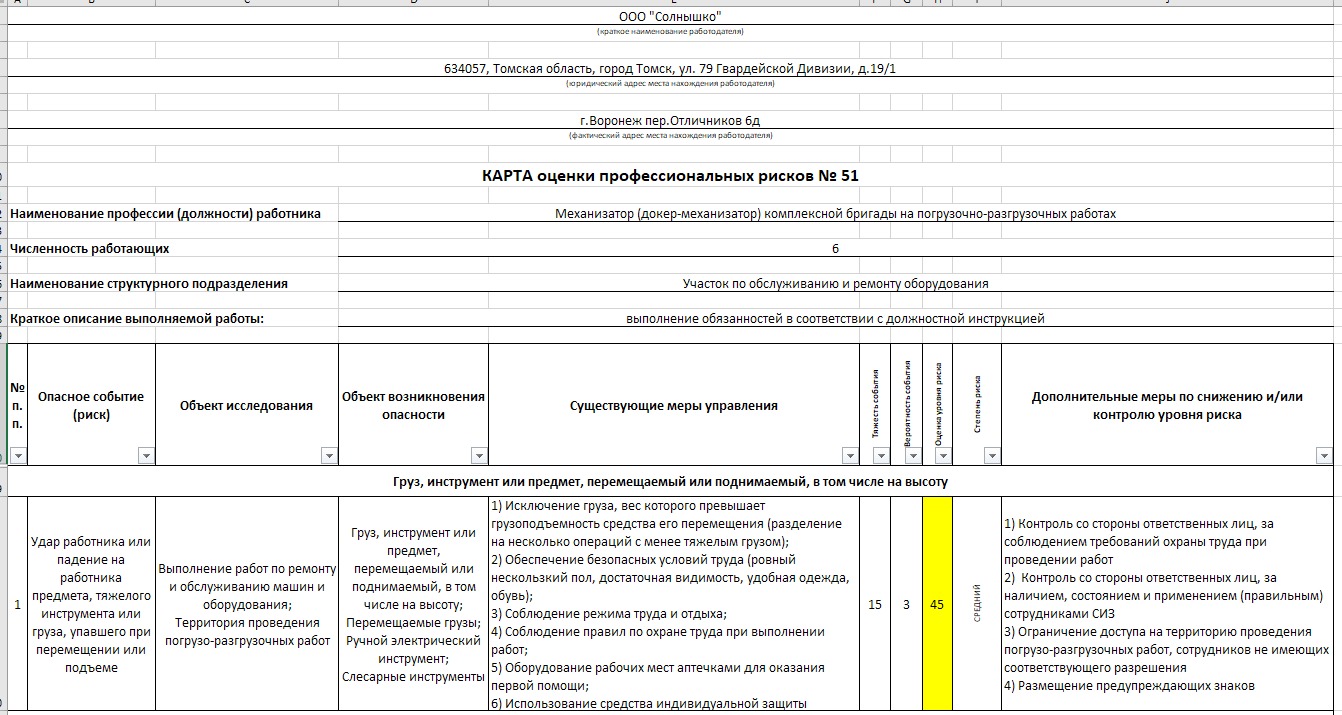 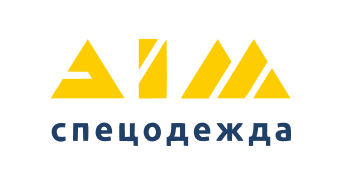 www.specodezhda-prm.ru
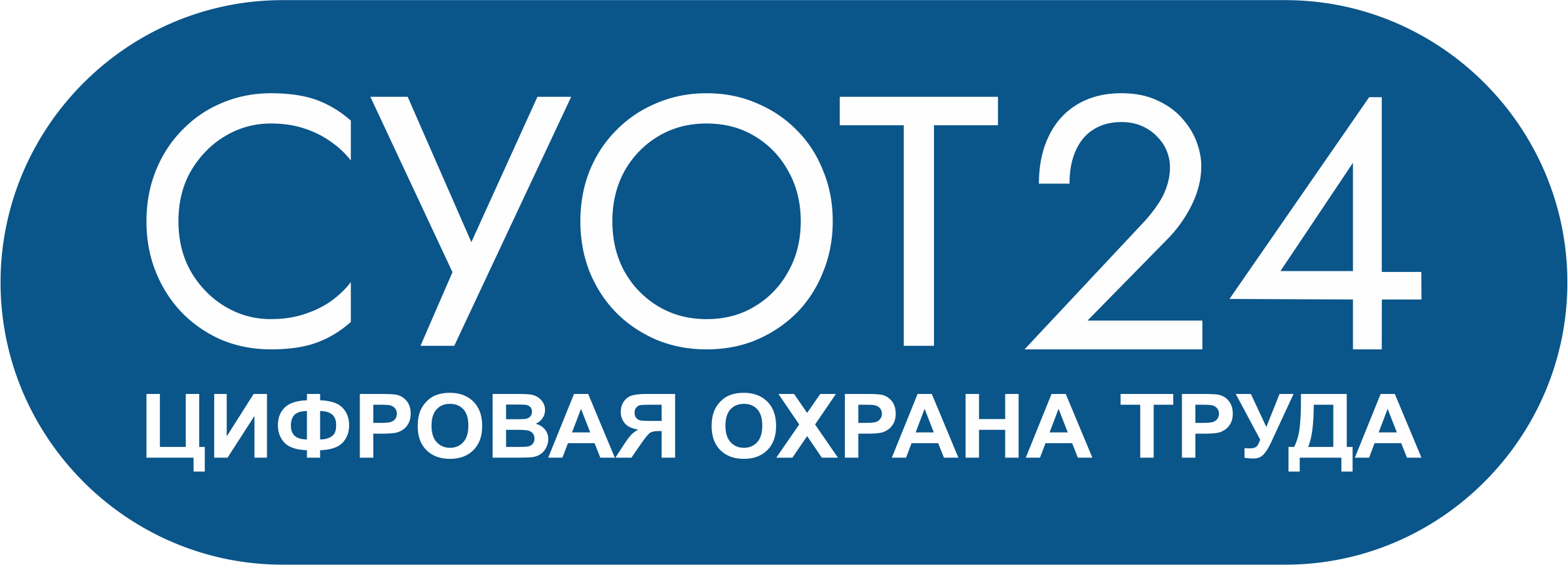 Отчеты по расчету норм и подбору СИЗ
Формируемые документы по расчету нормы выдачи СИЗ и ДСИЗ:
Формируемые документы по подбору норм выдачи СИЗ:
Норма выдачи СИЗ
Личная карточка СИЗ
Норма выдачи СИЗ
Личная карточка СИЗ
Норма выдачи дежурных СИЗ
Сводный отчет по СИЗ
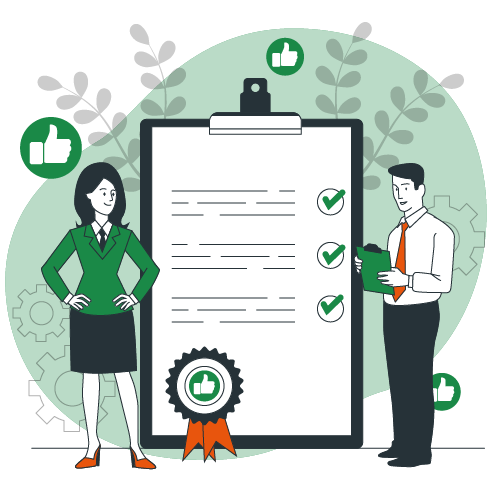 Расчет норм выдачи и подбора СИЗ выполняется на основании:
Приказа Минтруда № 767н от 29.10.2021 г.
Приказа Минтруда № 766н от 29.10.2021 г.
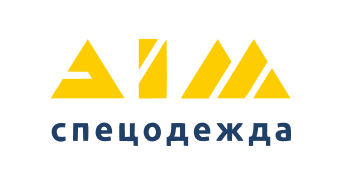 www.specodezhda-prm.ru
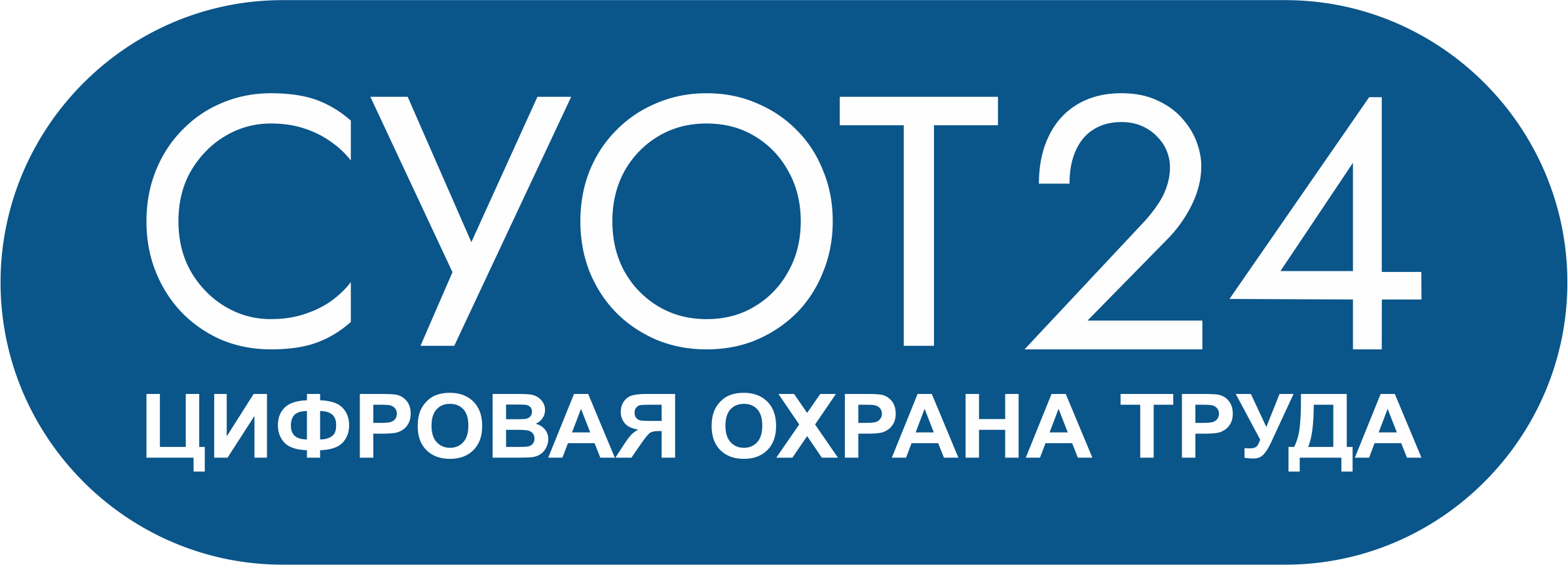 Отчеты норм выдачи СИЗ и ДСИЗ
Выгружаются личные карточки СИЗ сотрудников, где указаны их ФИО и данные о размерах СИЗ
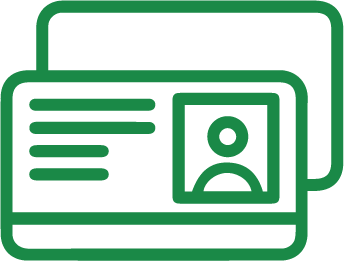 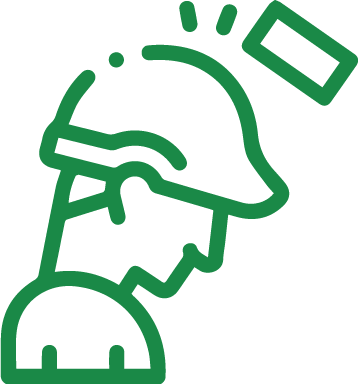 В личных карточках можно увидеть наименование опасности и опасного события, которому соответствует СИЗ
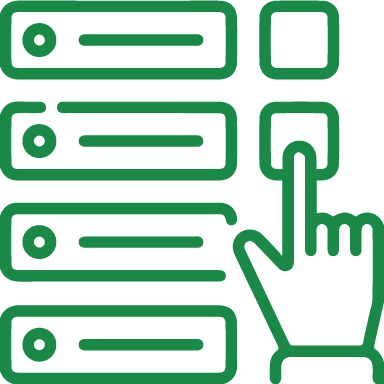 Возможность выбора рабочих мест, по которым необходимо сформировать отчет
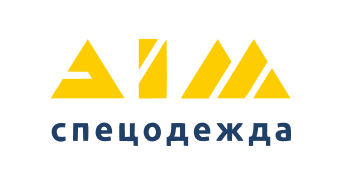 www.specodezhda-prm.ru
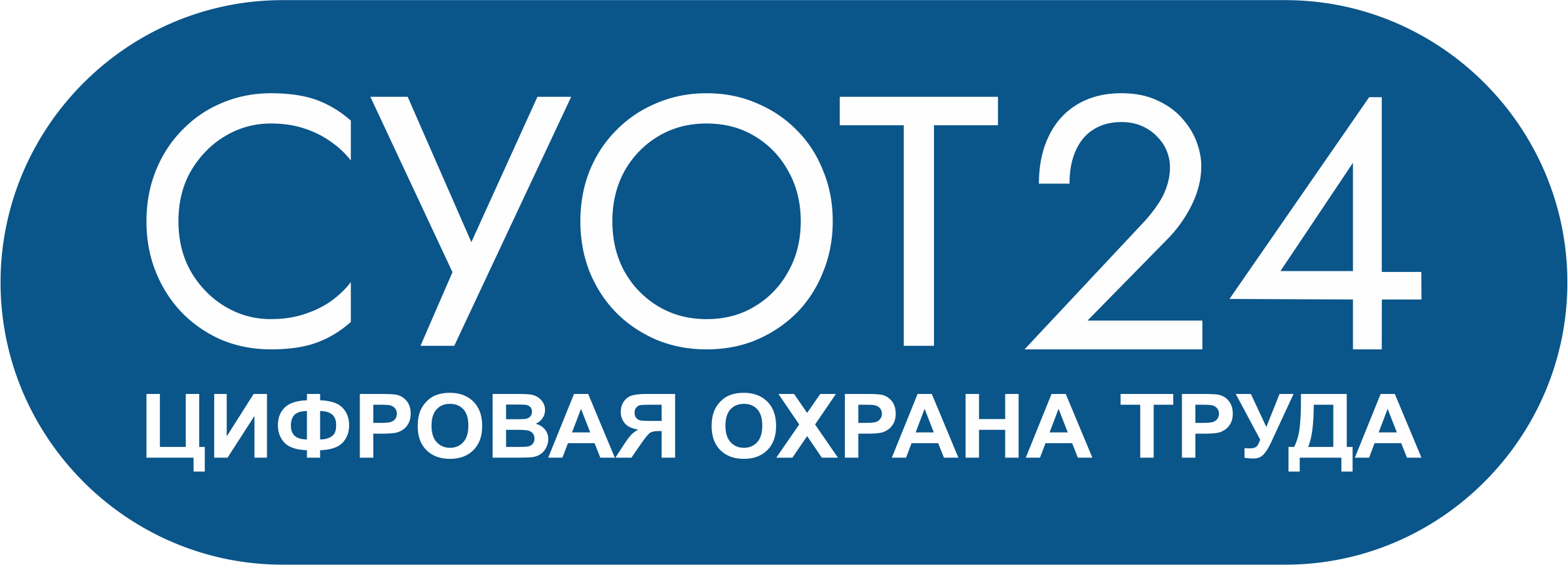 Отчеты норм выдачи в форматах Exсel и PDF
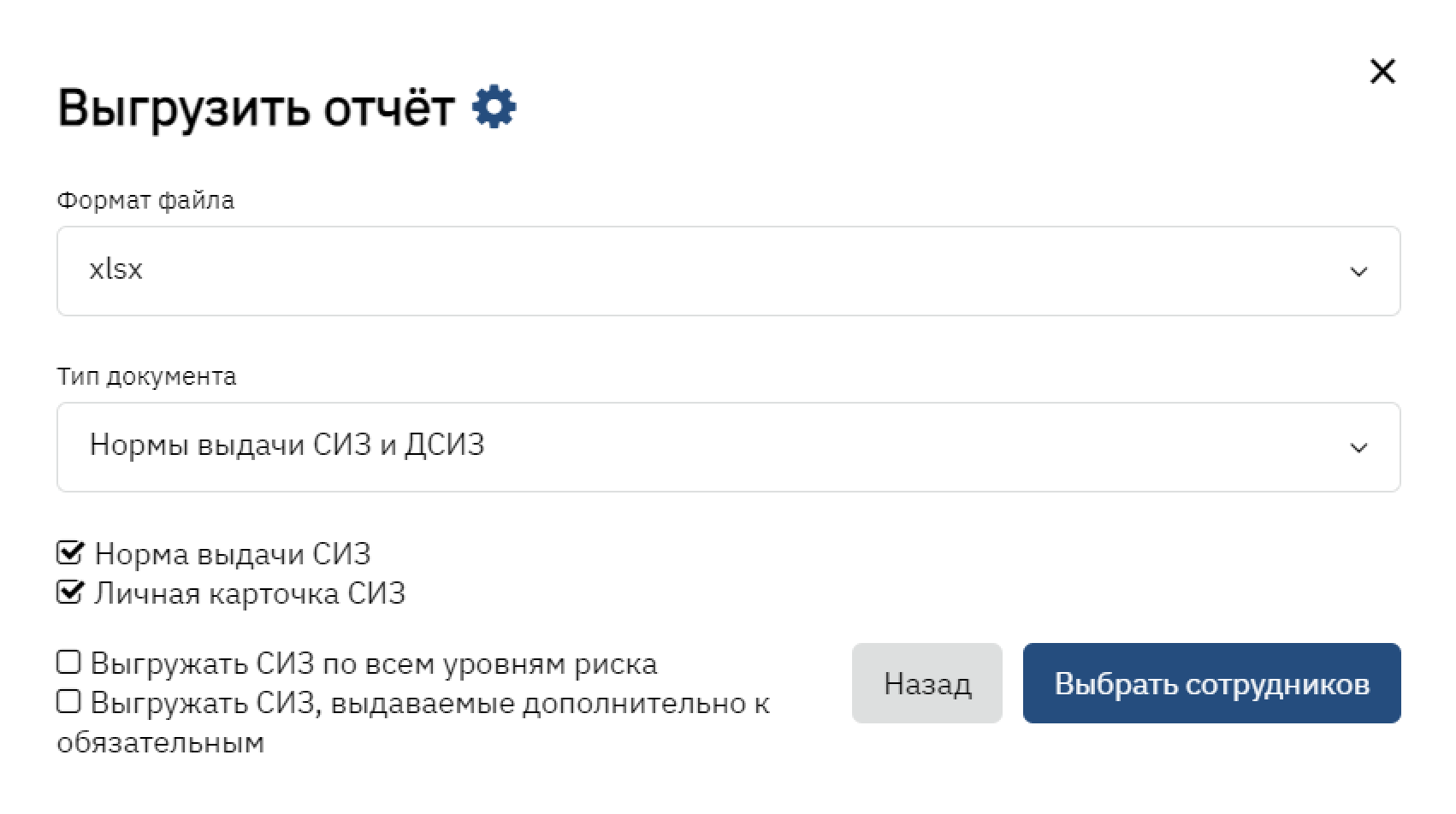 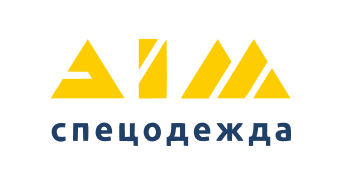 www.specodezhda-prm.ru
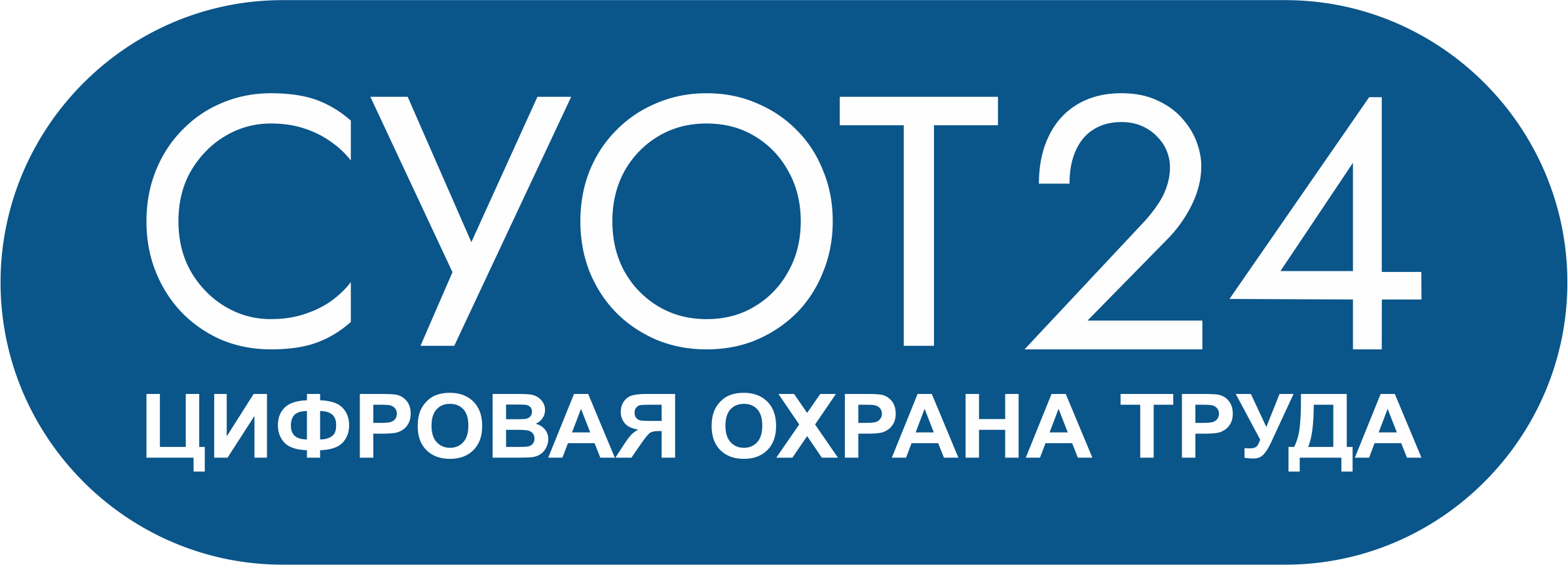 Расчет норм СИЗ
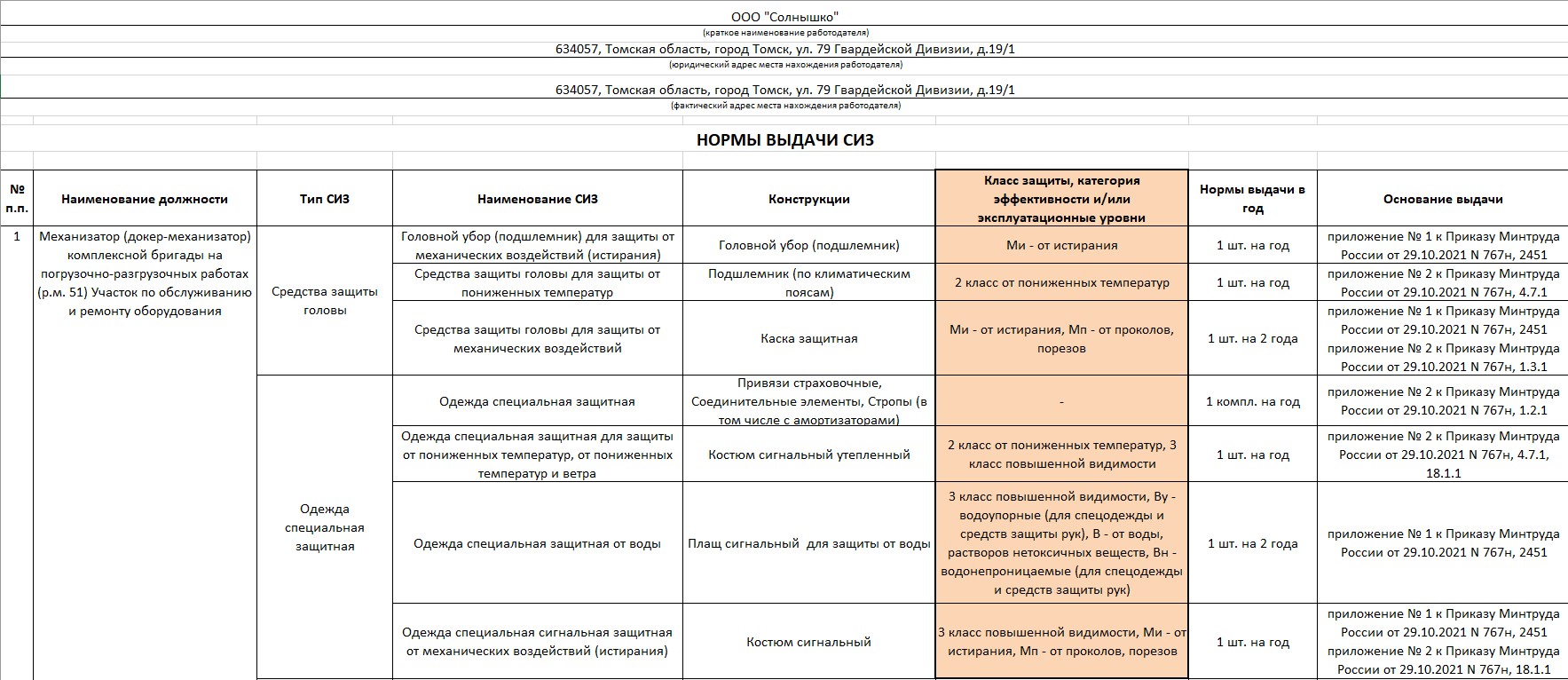 Расчет норм выполнен с учетом классов защиты
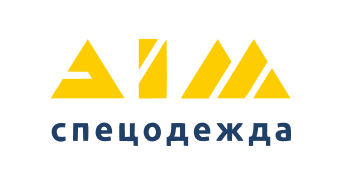 www.specodezhda-prm.ru
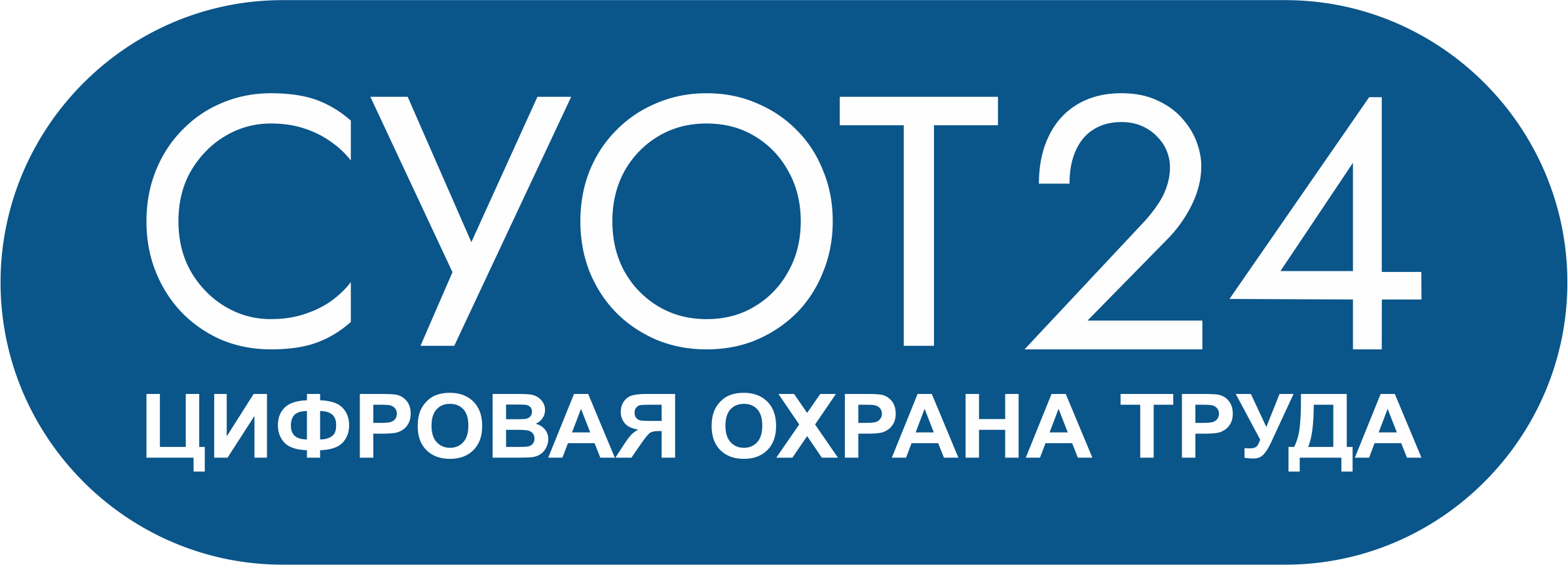 Возможность подбора СИЗ
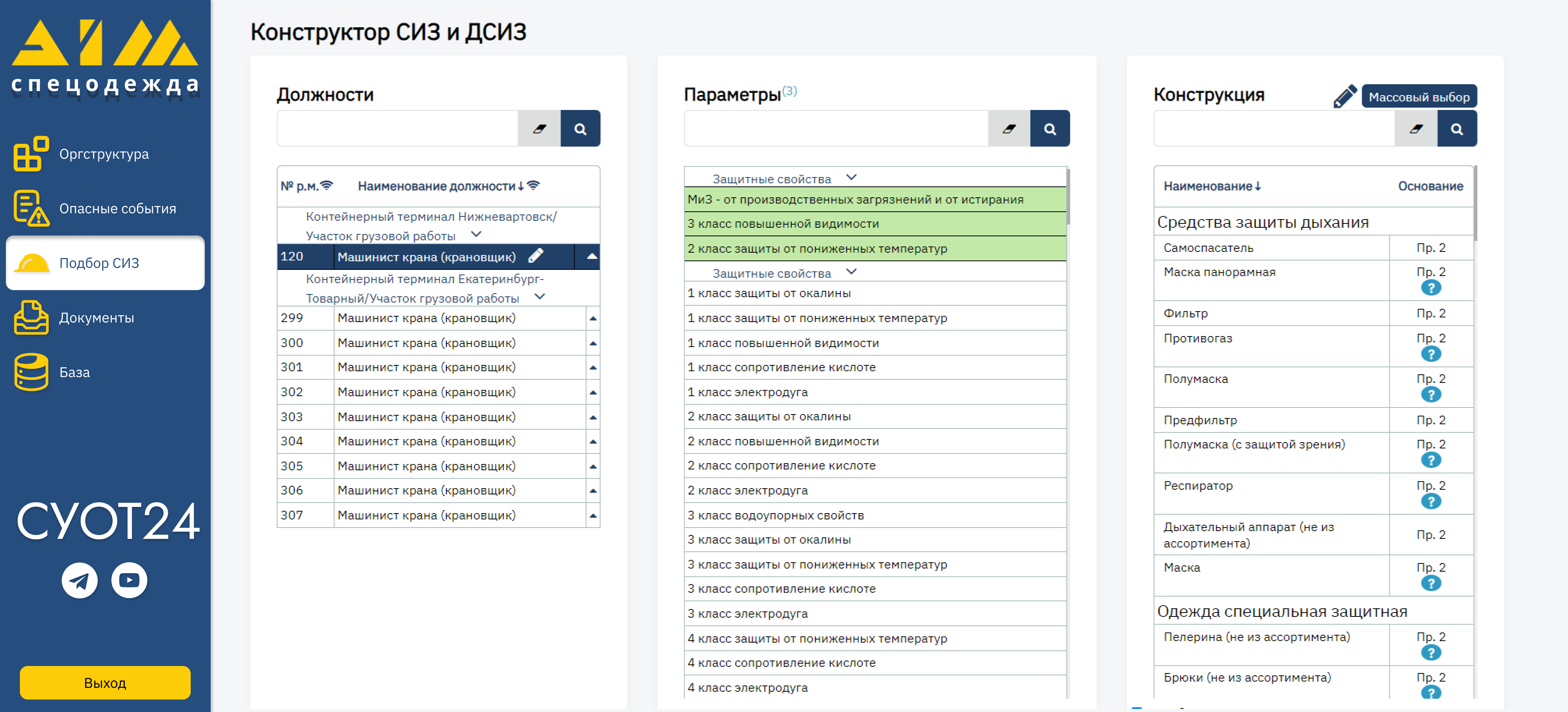 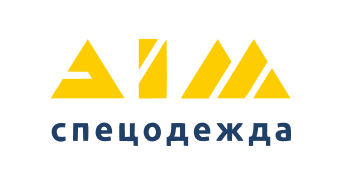 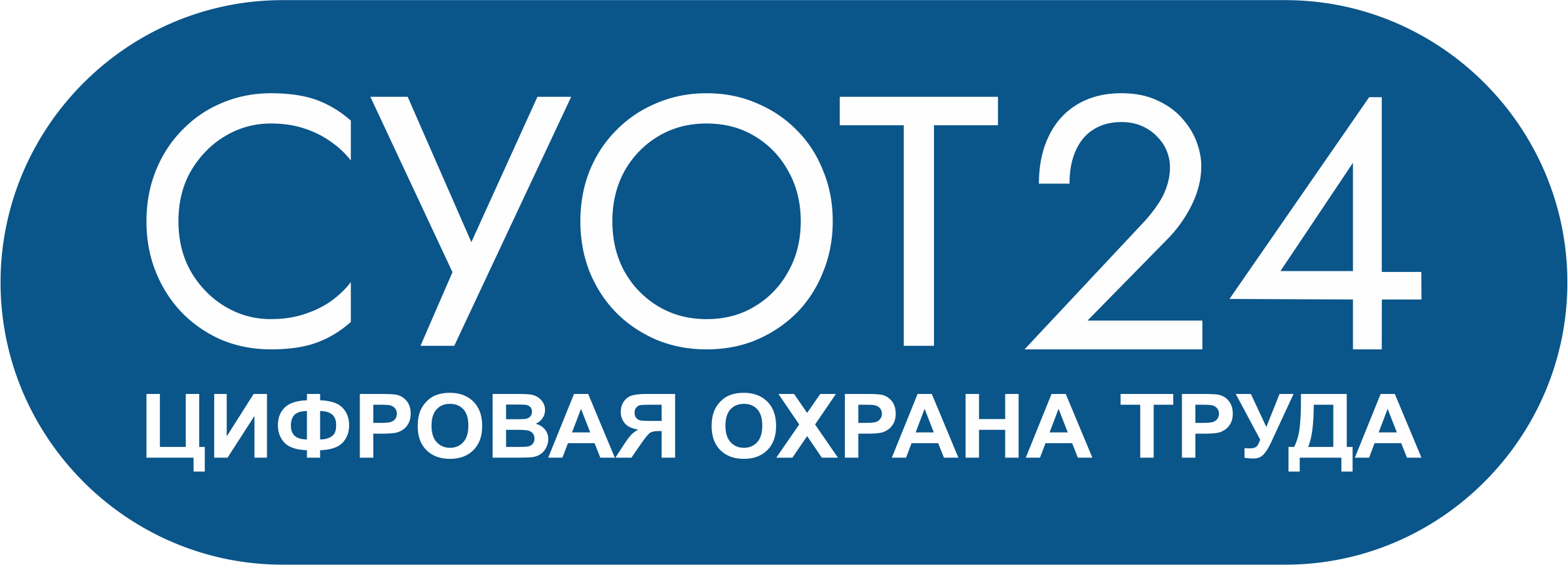 www.suot24.com/lite
Возможность подбора СИЗ
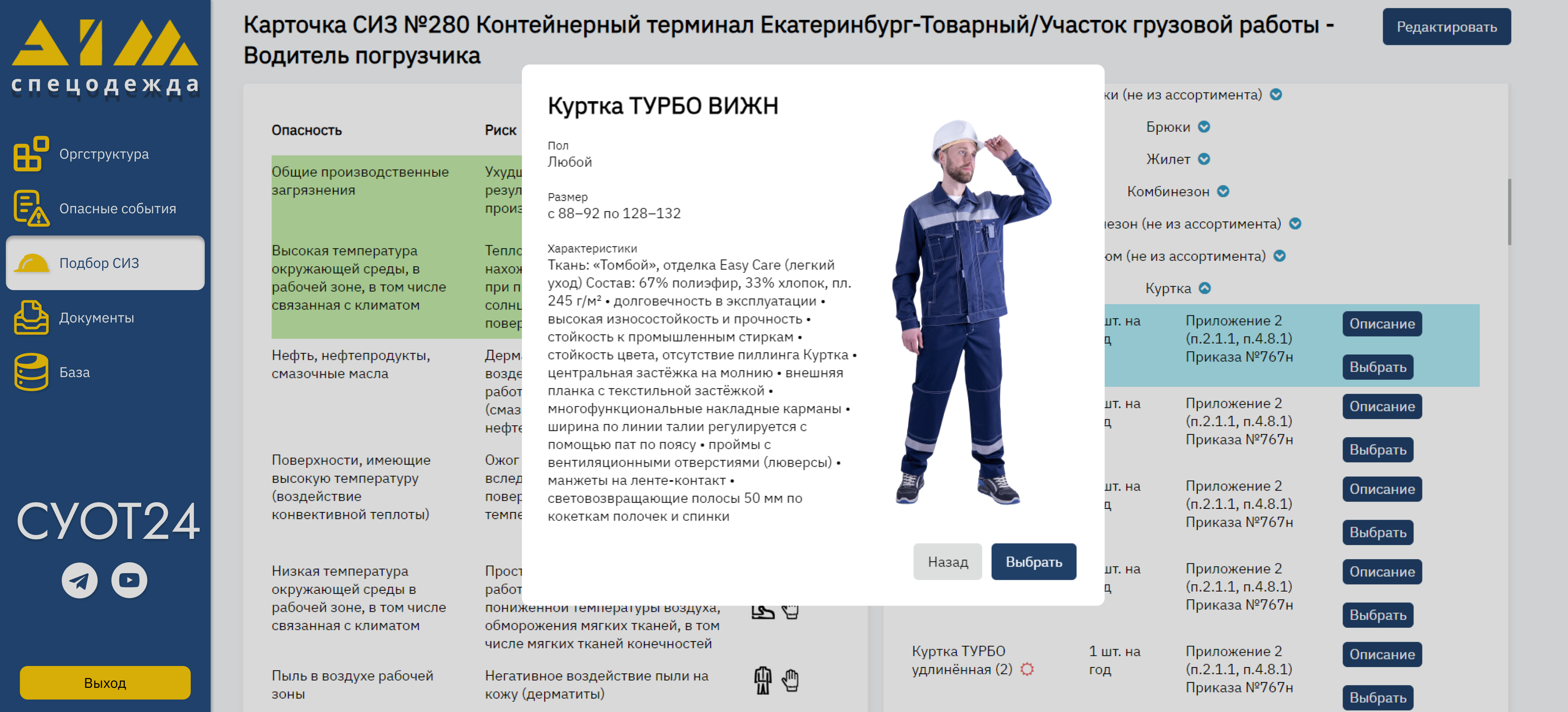 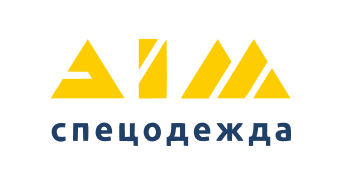 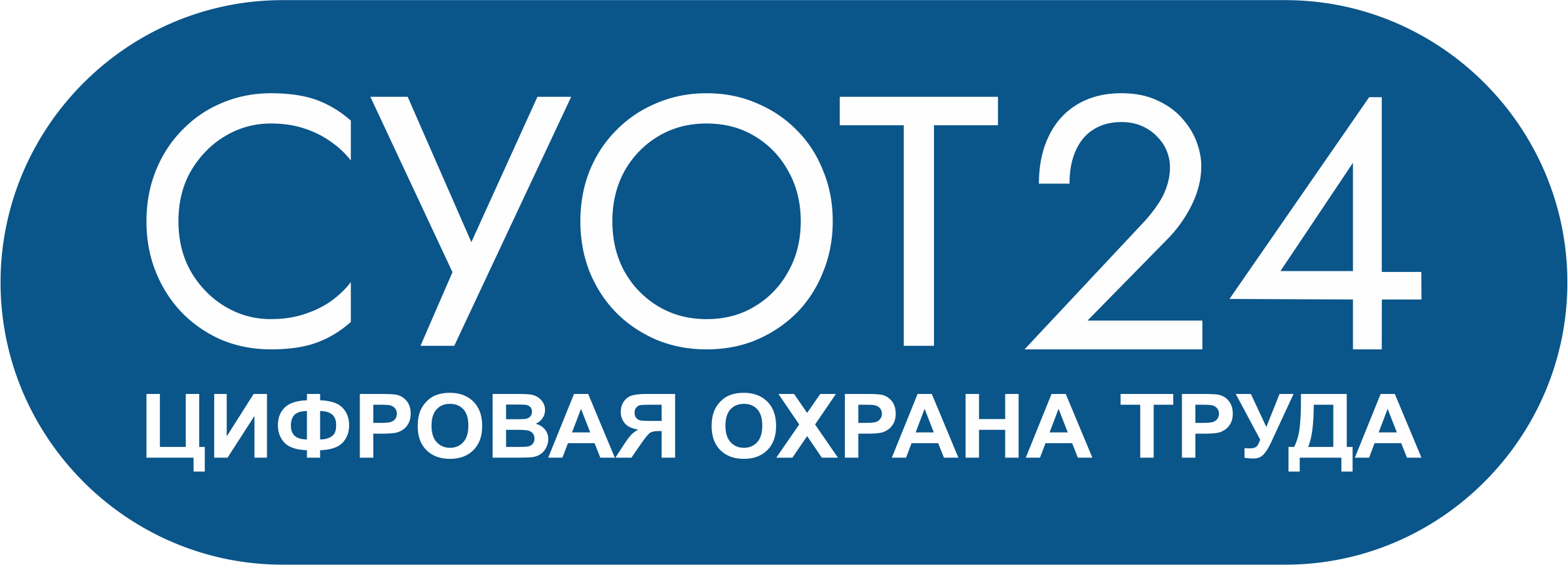 www.specodezhda-perm.ru
Отчет подбора СИЗ
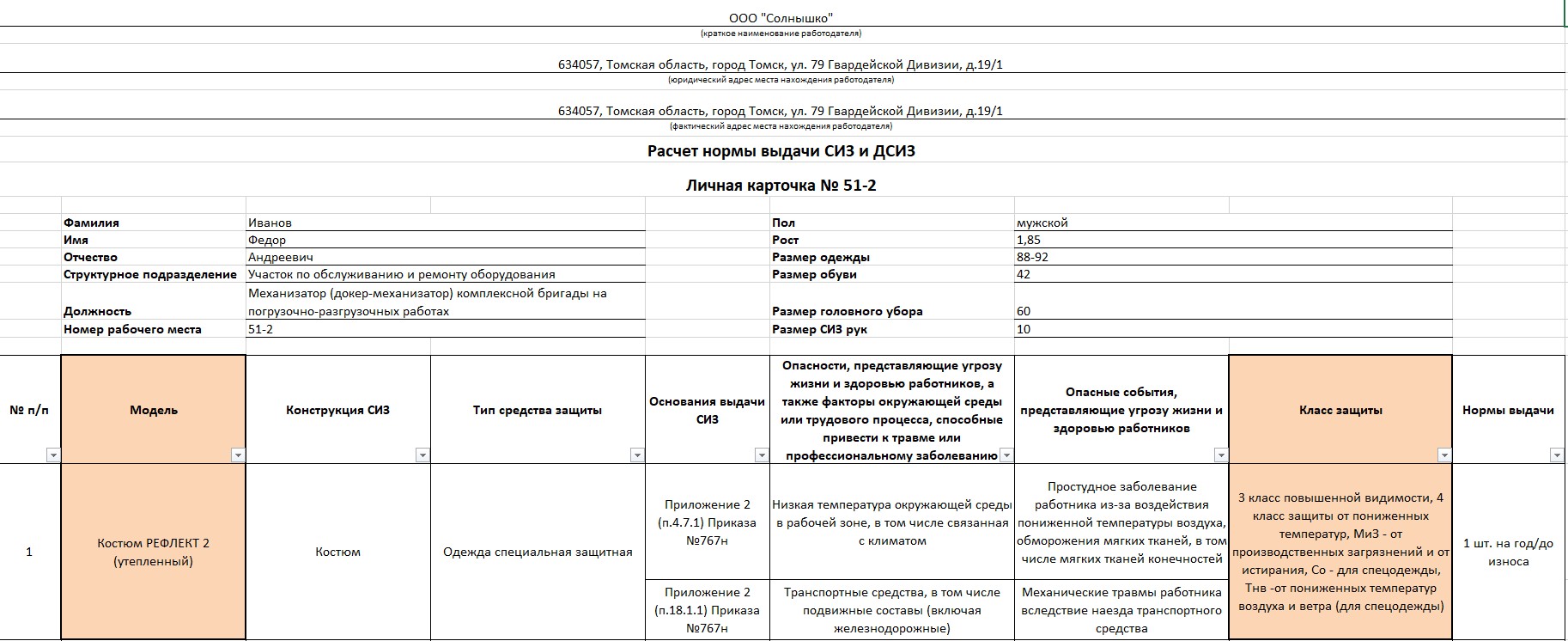 Подбор СИЗ выполнен с учетом конкретной модели
Подбор модели выполнен с учетом классов защиты СИЗ
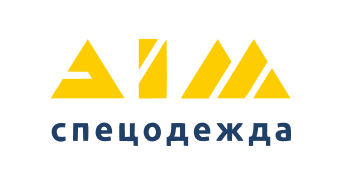 www.specodezhda-prm.ru
ТАРИФ «ТПП» БЕСПЛАТНАЯ подписка НА 14 МЕСЯЦЕВ эксклюзивно для членов Торгово-промышленной палаты
ТАРИФ «ТПП» БЕСПЛАТНАЯ подписка к модулю Оценки профессиональных рисков НА 14 МЕСЯЦЕВ эксклюзивно для членов Торгово-промышленной палаты
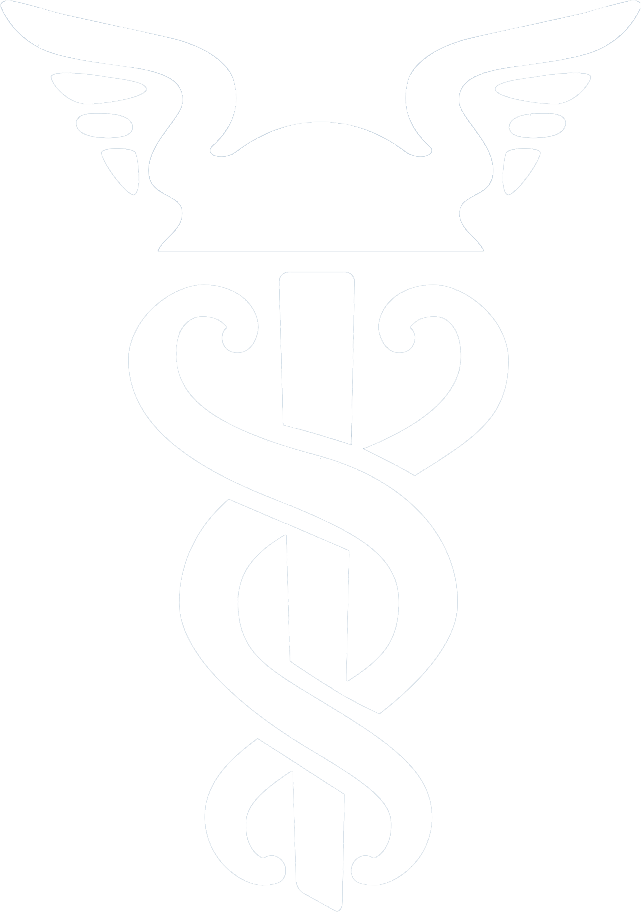 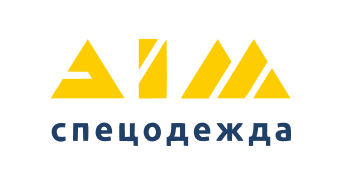 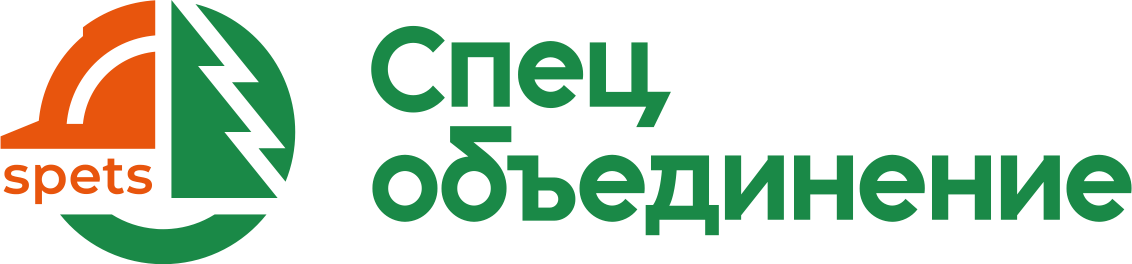 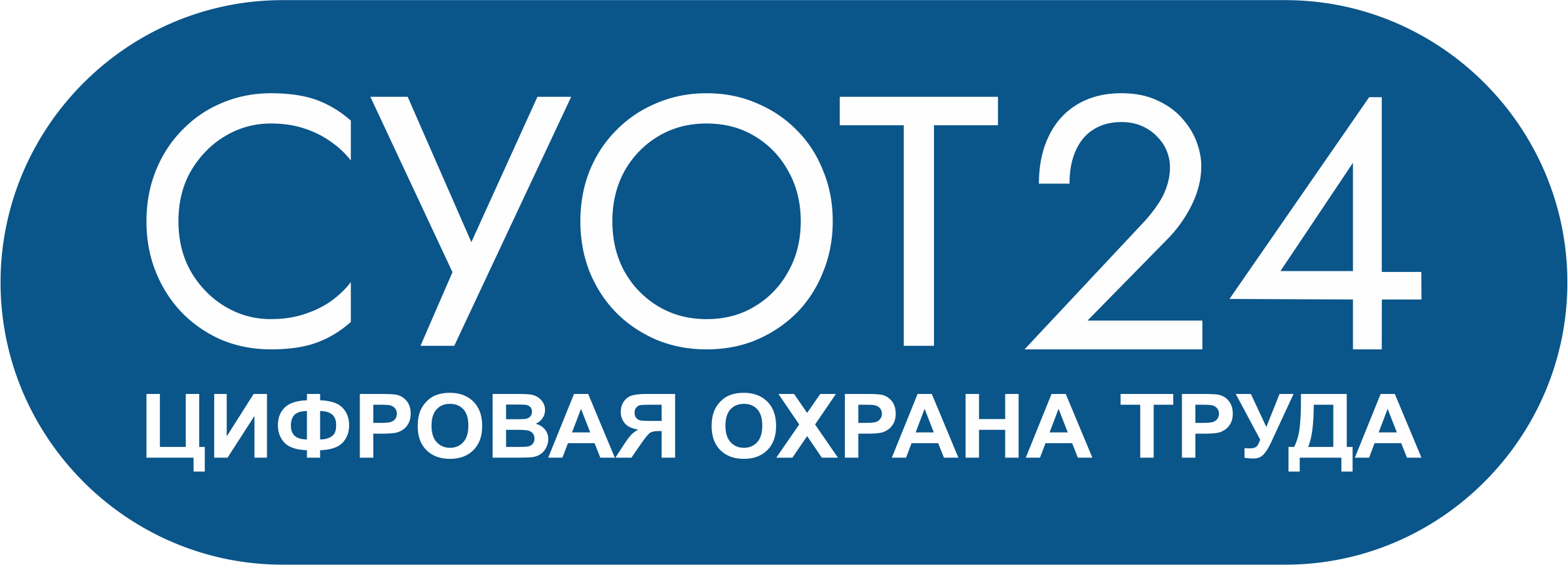 С НАМИ ЛЕГКО ПЕРЕЙТИ НА
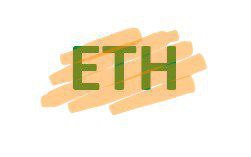 8 342 218 15 09
Компания «АИМ»
info@aim.perm.ru

+7 985 224 91 90
Руководитель программы
Ипатов Михаил Алексеевич Компания «Сейдж Про»
mipatov@spets.ru